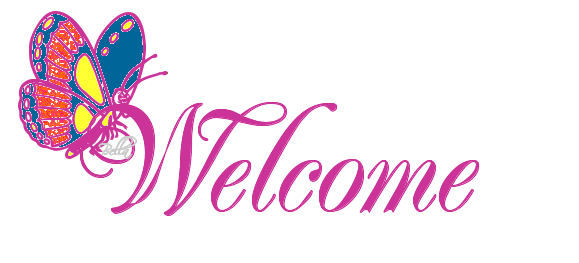 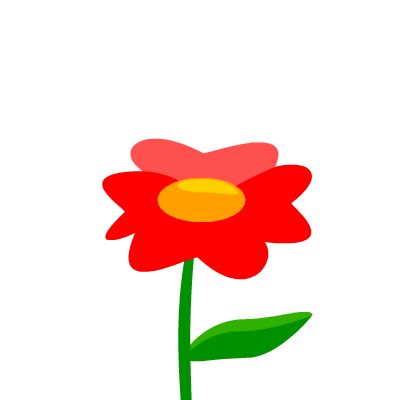 To my multimedia class
Introduction
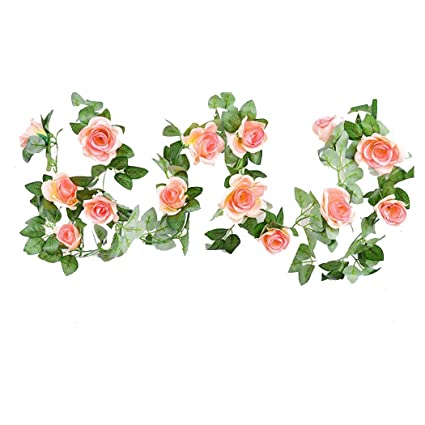 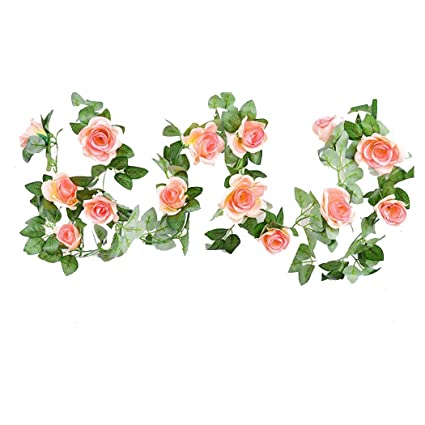 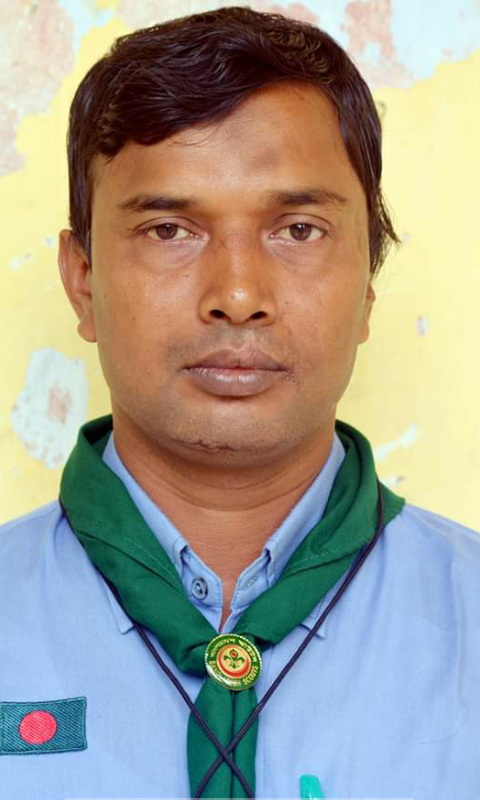 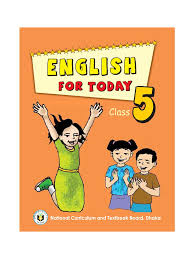 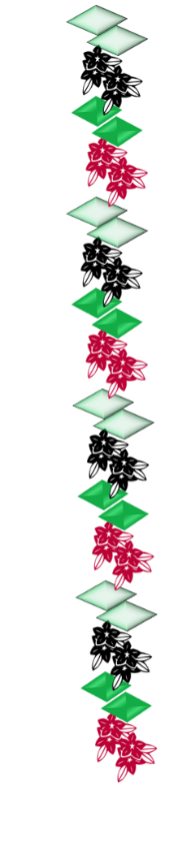 Md. Faruq Hossain
Assistant teacher
    Anandabash Govt. primary school.
Mujibnagar, Meherpur.
Mobile no- 01717406029
E-mail- faruqbd01@gmail.com
Let`s watch a video clip.
What did you watch?
https://www.youtube.com/watch?v=zKPJ8KxTpPs&ab_channel=RiafatHasan
Great day!
Today`s  lesson
It was a great day!
The next day----a great day.(Lessons 3-4)
Learning Outcomes
Students will be able to-
1.3.1.recognize which words in a sentence are stressed.
4.2.1.understand & enjoy simple stories.
Listening
1.1.1.say  words, phrases & sentences with proper sounds & stress.
6.2.1 talk about people,objects,events etc
Speaking
1.5.1 read words,phrases and sentences with proper sounds,strees and intonation.
1.7.1 read paragraphs,dialogues,stories,letters and other texts.
Reading
Think about the picture
What are these?
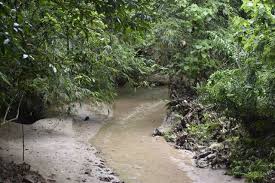 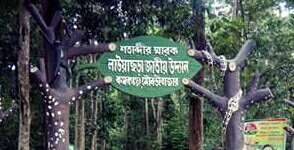 Lowachara National Park
Stream
The next day, after the camporee, they went to Lowachara National Park.   They  took a walk beside a small stream in the forest.
Think about the picture
What are these?
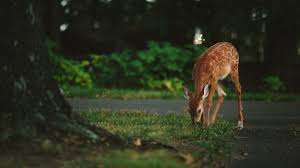 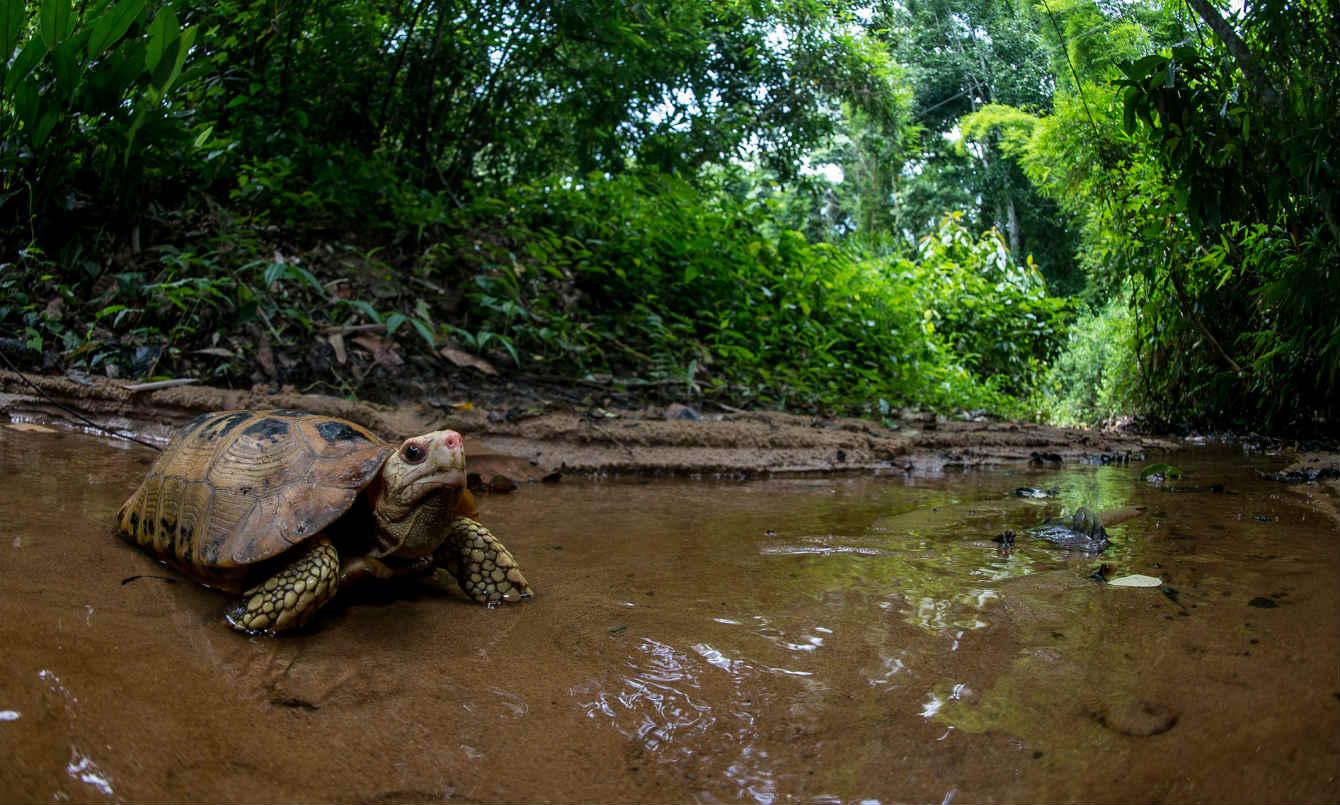 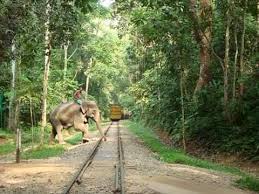 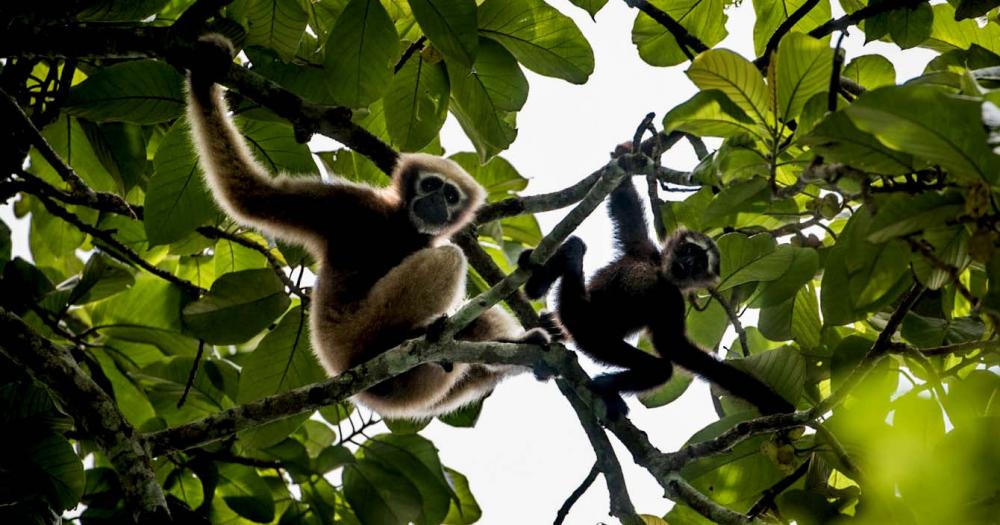 Tortoise
Deer
Elephant
Gibbon
All these animals are in the Lowachara National Park.
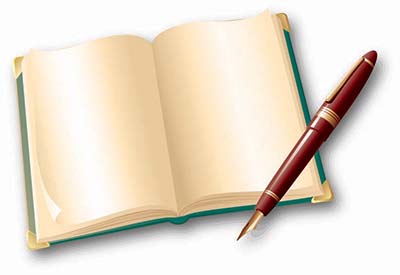 Group work
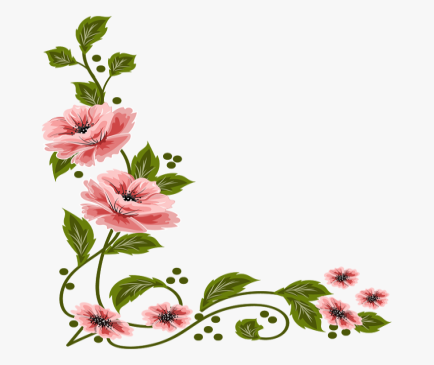 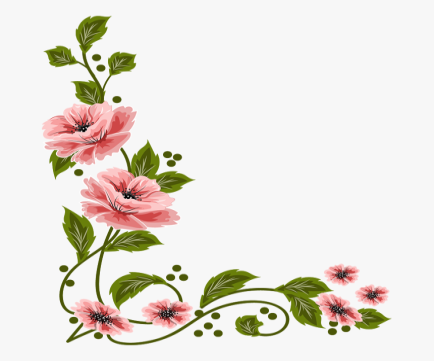 Answer the following questions.

Group-A: When did they go to Lowachara National Park? 


Group-B:  Where did they  take  a walk?
Ans: The next day, after the camporee, they went to Lowachara National Park.
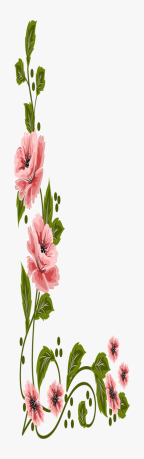 Ans:  They took a walk beside a small stream in the forest.
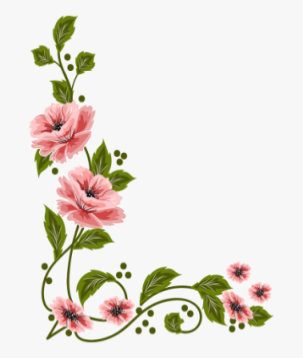 Think about the picture
What is it?
What is  the name of this tea cabin?
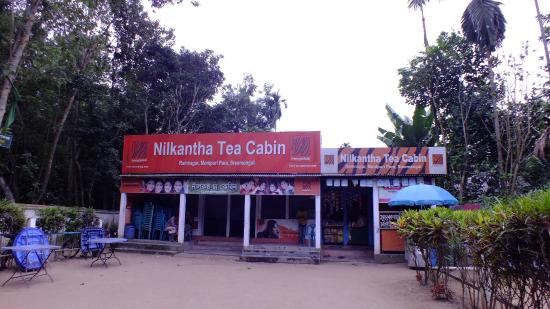 Tea cabin
Nilkantha Tea cabin
After visit to Lowachara National Park, they went to the Nilkantha Tea Cabin.
Think about the picture
What is it?
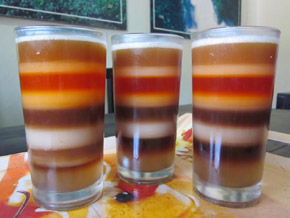 Tea in seven colours
The Nilkhanta Tea cabin sells a glass of tea of different  colours and flavours.
Let`s watch a video clip.
What is the video about?
https://www.youtube.com/watch?v=QGsw4bF6iNg&ab_channel=KMPILOT
Lowachara National Park and The Nilkantha Tea Cabin
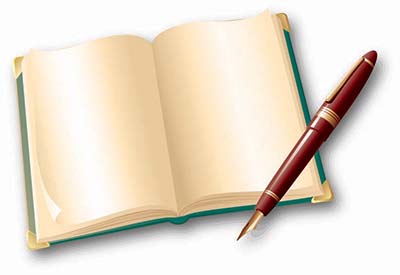 Pair work
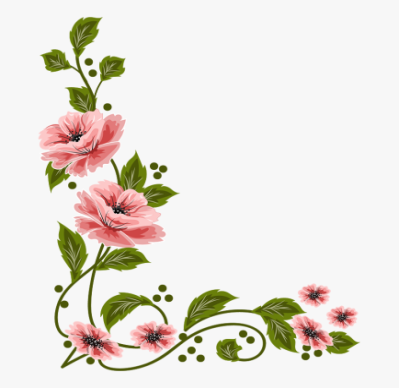 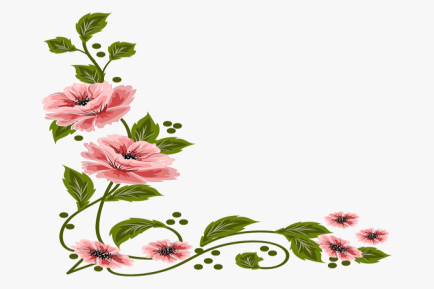 Answer the following question.

1. Where did they go after visiting the park?
Ans: After visiting the park, they went to the Nilkantha tea cabin  .
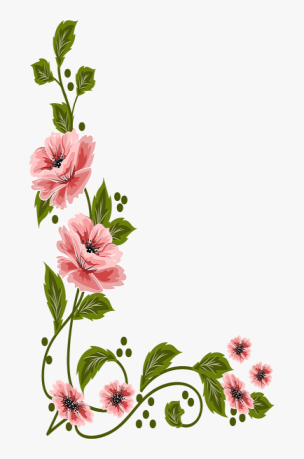 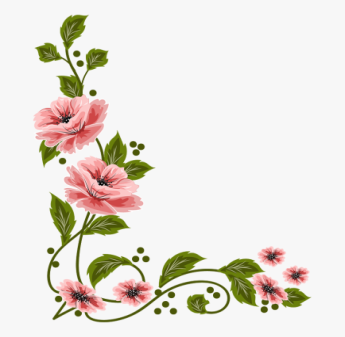 Open your english book at the page no- 83.
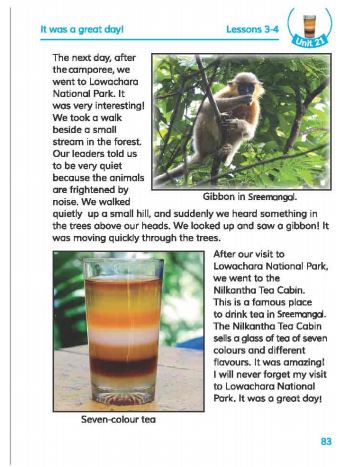 Some word meanings
হৈ চৈ/ কোলাহল
Noise 
Hill
Famous
Colour 
Flavour
Amazing
Forget
Next
National
Park
Interesting
Beside 
Stream
Quiet
Frightened
পরবর্তী
পাহাড়
জাতীয়
বিখ্যাত
উদ্যান/বাগান
রং
আনন্দদায়ক
স্বাদ
পাশে/পার্শ্বে
মনোমুদ্ধকর
জলস্রোত/জলপ্রবাহ
ভুলে যাওয়া
শান্ত
ভীত
Loud reading
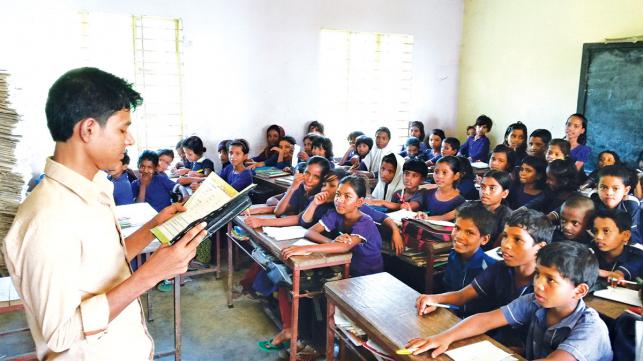 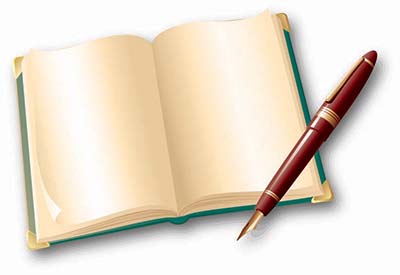 EVALUATION
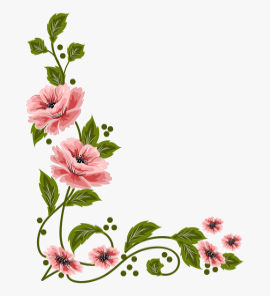 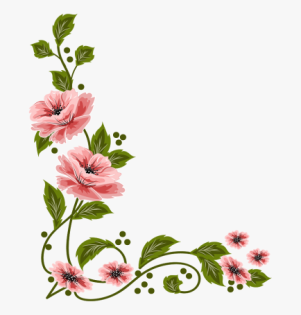 A. Write “T” for true statement or “F” for false statement.
   1. The animals are frightened by noise.
   2 The Nilkantha Tea Cabin sells one colour tea  .
   3. Lowachara National park is in Shylet.
B. Answer the following questions. 

  1. Which place is called famous in Sreemangal ?


 2.How was the day?
T
F
F
Ans: The Nilkantha Tea Cabin is a famous place in Sreemangal.
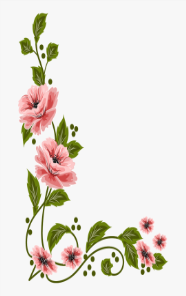 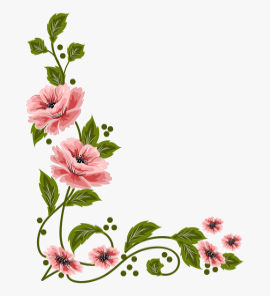 Ans: It was a great day.
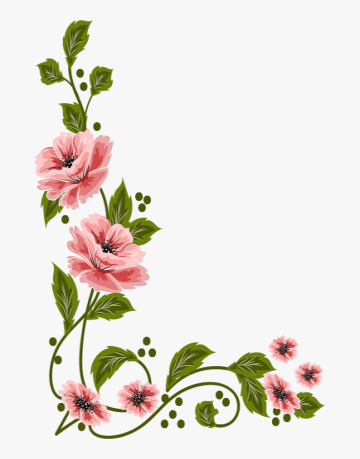 Home work
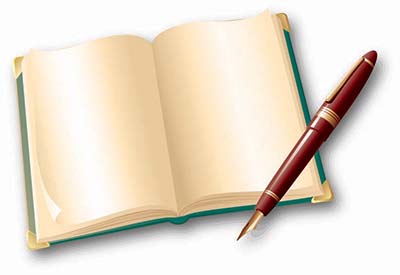 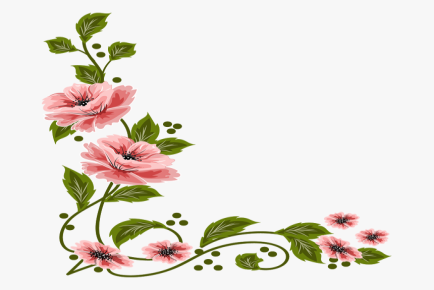 Write a short composition on “Visit to the Lowachara National Park”  in at least five sentences.
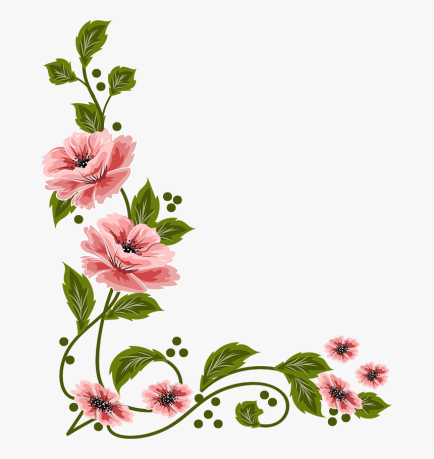 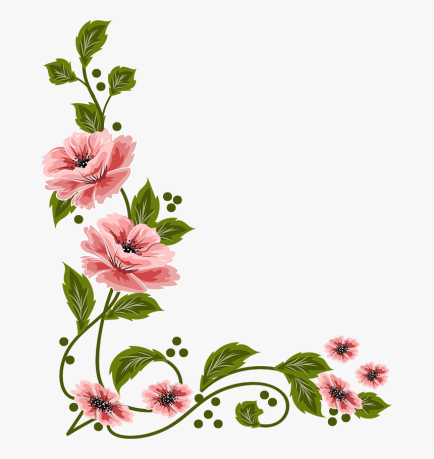 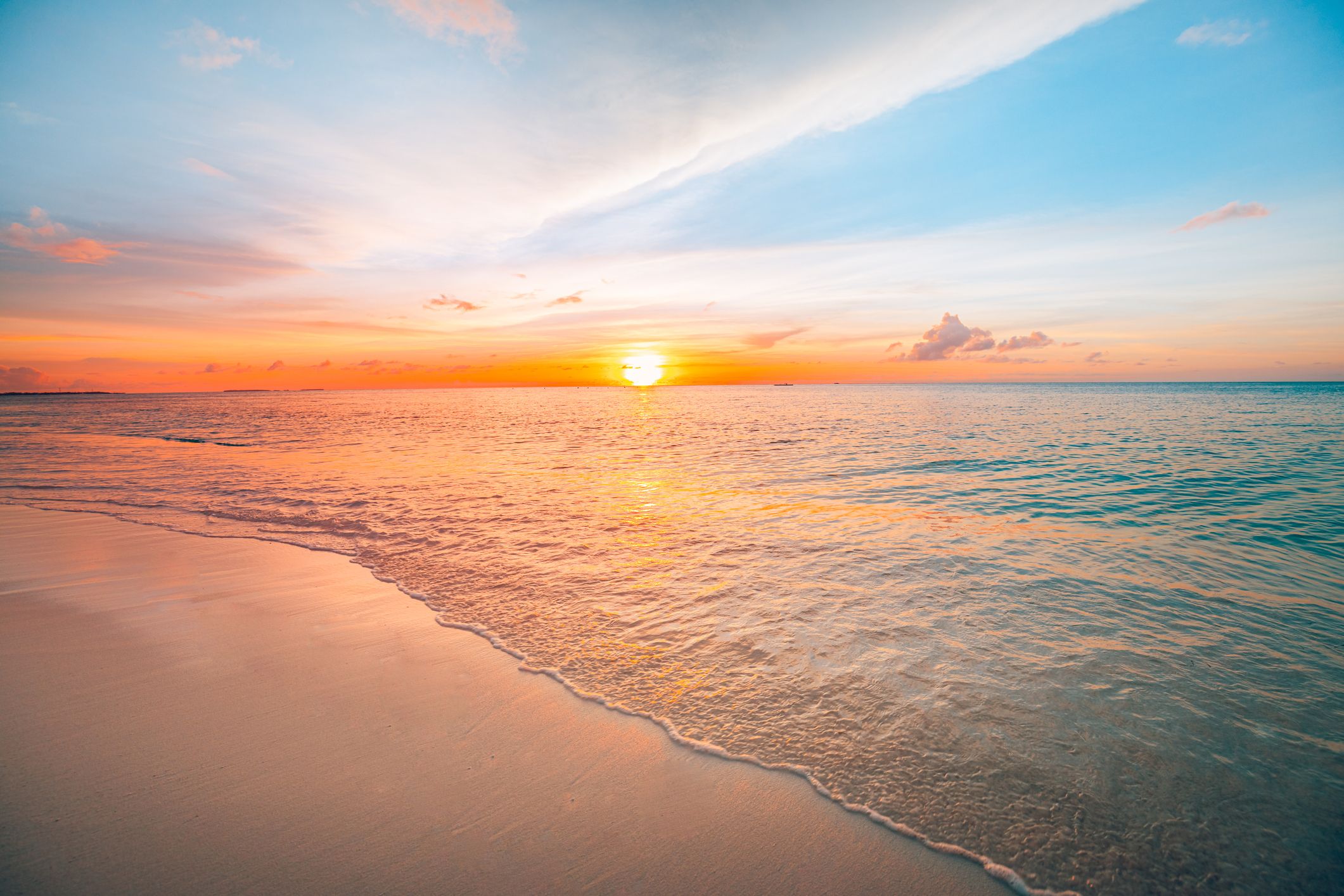 GOOD BYE!